Aromatic Defects in Wine

Steve Foisie
November 14, 2019
Orientation
Building amenities
Safety
Aromatic samples
This evening’s agenda
 lecture, discussion about wine defects
 Lab:  defects in wine samples
 share thoughts and evaluate wine samples
Please ask questions anytime
Which is it?Seeking a Common Language
A flaw
A non-typical quality in a wine, usually in low concentration, that exhibits off-character that makes the wine less enjoyable.
A fault
A notable characteristic, not typical of a wine, which renders the wine unpleasant or undrinkable.
An asset
Minute levels of a component at or below threshold levels that contributes fruitiness, fullness, and complexity to the wine.
Fault Name
Wine maker responsible?
(specific compound)
Sensory:  aromatic descriptors
Threshold:  000 ppk, ppm, ppb, ppt
Cause:
Actions or environment that caused this flaw or fault
Prevention
What action can be taken to avoid this
Treatment
What if anything can be done to correct this 
Concerns:  further considerations
Aromatic Defects in Wine
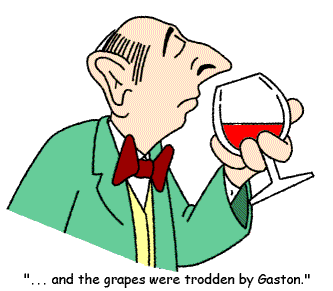 Oxidation
Oxygen is essential for fermentation
Beneficial during maturation in small quantities for most dry reds, some whites
However, over exposure of oxygen in must and wine results in 
Browning, general shift in color
Loss of fruit characteristics
Development of oxidized aromas and flavors
Supports aerobic bacteria and subsequent spoilage
Oxidation
Critical element in successful winemaking
Excessive O2 will create flaws or faults.
Some wine styles require excessive oxygen to develop their characteristic style including
Jerez
Madeira
Marsala
Acetaldehyde(Oxidation of ethanol)
Sensory:  nutty, almond, sherry, grassy, pungent
Threshold:  500 ppb
Cause:
Excessive SO2 at fermentation
Young wine  –  excess oxygen, dry air lock,
Too much air space in primary
Partially filled storage vessel
Poor sanitization, poor storage conditions
Finished wines  –  film yeasts (candida)
Acetaldehyde
Prevention 
Moderate SO2 dose at crush and keep pH low
Minimize aeration in older wines
Keep all wine storage containers and air locks filled during maturation
Monitor SO2 levels, control oxidation, yeast, and bacteria
Treatment
Add 50 to 100 ppm SO2 
Larger amounts, treat with potassium caseinate (skim milk)
Volatile AcidityAcetic Acid
Volatile acidity (VA) will vaporize with steam heat unlike other acids present in wine.
Sensory: 
Sensed by nose (hence “volatile”); pungent, sweet, to sharp vinegar and nose-burn. 
Thin/sharp mouthfeel; often perceived on finish of wine.	
Threshold: 200 – 300 ppm red wine, 2 ppk in white wine
Volatile AcidityAcetic Acid
Causes
Acetic acid is primarily the result of bacteria
Acetobacter require oxygen to survive and grow
Causes of acetic acid may be from 
Exposure of must/cap to air/oxygen before or during fermentation 
Unsanitary containers infected with bacteria
Must with a high brix followed by an incomplete fermentation
Long fermentations. 1 month or more
Spoilage by lacto bacillus with residual sugar
Over exposure to air during maturation, or film yeast on the wine
Poor SO2 management
Citric acid addition
Volatile AcidityEthyl Acetate
Ethyl acetate is an ester of ethyl alcohol and acetic acid
Very common flaw in wine, particularly in thin skin varietals
Sensory: 
Sweet smell at low concentrations, fruity, grape/cherry
Nail polish remover, solvent and sharp at high concentrations.
Threshold:  7 – 12 ppm
Volatile AcidityEthyl Acetate
Causes 
Damaged or infected fruit on the vine
Unsanitary fermentation conditions
“Cold” soaking warm without anerobic blanket
Excessive exposure of cap to air during fermentation
High pH and wines with little SO2
Excessive exposure of wine to air during maturation.
Lactic acid or acetic acid spoilage 
Sound, stable wines will not generate VA once bottled
Volatile AcidityAcetic Acid & Ethyl Acetate
Prevention
Sanitize, limit exposure/contamination with acetobacter 
Crush immediately after harvest, and add SO2
Ferment whites in closed-top fermenters
Leave ample head space in red wine fermenters
Punched down regularly during fermentation
Maintain appropriate free SO2 levels during maturation
Treatment
There is no simple treatment for VA  --  prevention is best 
VA can be partially removed by RO
Sulfur Compounds
Sulfur is among the 6 most important elements for life –  CHNOPS
Surplus electrons serves as a catalyst for organic reactions
In a reductive environment (lack of O2) it can produce aromatic faults
Sulfur Compounds(Common to varying degrees)
Name	Sensory notes	Threshold, ppb
hydrogen sulfide	hard boiled egg yoke	1.5
ethyl mercaptan	burnt match, wet earth	1.8
methyl mercaptan	rotten cabbage, burnt rubber 	1.5
diethyl sulfide	rubber tire, rubbery	1.5
dimethyl sulfide	asparagus, cook cabbage	 20
diethyl sulfide	burnt rubber, garlic	   4
dimethyl disulfide 	vegetal, onion, cabbage 	   9
         (DMDS)
Hydrogen SulfideMono & dimercaptans
Sensory:  Odors range from slightly complex aroma, rotted cabbage, tires, or sewage.
Threshold: Threshold is 1.5 to 20 ppb
Hydrogen sulfide is natural byproduct of fermentation
Not sulfite
May be mistaken for varietal or regional character “terroir.”
Usually associated with stressed yeast and low nitrogen levels during fermentation.  
May become more complex (worse?) as the wine ages
Hydrogen Sulfide
Causes:
Reduction of sulfur compounds by yeast
Free sulfur/late sulfur spray on grapes. 
Insufficient nitrogen during fermentation = stress
Some yeast strains produce more H2S than others
High fermentation temperatures
Elemental sulfur inside barrels
Gross lees or extended lees contact
Hydrogen Sulfide
Prevention 
Avoiding fruit with free sulfur-containing compounds
Proper aeration, nutrients and timing for yeast
Use appropriate and healthy yeast strains
Avoid high temperature fermentation
Avoid heavy layer of sediment in wine containers
Monitor wine throughout fermentation and maturation for sulfide odors and correct early
Much better to identify and correct early before it becomse more complex
Hydrogen Sulfide
Treatment:
Aeration if detected early on during fermentation, rack and return (delestage)
Copper treatment is typical
Requires precise dosage
Best to correct H2S early before it becomes a mercaptan
Concerns:
A high dose of Cu will increase oxidation of the wine.
Copper is toxic and accumulates in the body
Additions to wine require accurate assessment of sulfide
Accurate addition of Cu – usually in the 0.5 to 2ppm range
Hydrogen SulfideSimplistic Evolution and Correction
oxygen

H2S	mono-mercaptan 	 di-mercaptan


Correction

di-mercaptan	 mono-mercaptan	copper sulfide

		ascorbic acid	CuSo4
Lightstruck WineDimethyl disulfide
Sensory:  Cooked cabbage, damp cardboard, compost, sewage. 
Threshold:  Threshold is 9 ppb
Cause:  
Exposure of bottled wine to blue and UV light sources
Clear glass bottles are primarily at risk
Light alters amino acids in the wine to DMDS
Wine with aging on the lees more prone to DMDS
As little as 1 hour of sunlight can cause damage
Prevention:  Store bottles away from light. Avoid clear glass.
Treatment:  None
Lactic Taint
Sensory:  Buttery or earthy smell, sweet, musty, pungent	
Threshold:  100 ppb
Wine is often spritzy and turbid with odors such as
Spoiled milk/buttermilk
Sourdough
Fermenting cabbage 
Excessive diacetyl, producing soured buttery aromas
Sound wines may generate LT once bottled if residual malic acid is present. What other byproduct is produced?
Lactic Taint
Causes:	
Lactic bacteria other than ML bacteria metabolizing malic acid (Lactobacillis and Pediococcus)
Malolactic fermentation, when undesirable in white wines
Produced if residual malic acid is present. 
     What other byproduct is produced?
Lactic Taint
Prevention:
Strive for low pH and good SO2 management
Proper hygiene, clean and/or pasteurized equipment
Use lysozyme addition and/or sterile filtration to curtail or prevent ML fermentation
Use fresh bacteria cultures from dependable sources if ML is desired. Monitor results
Treatment:  none
Lactic FermentationGeranium Taint
Sensory:  geranium aroma (2-ethoxyhexa-3,5-diene) 
Threshold:  0.1 ppm
Cause: 
metabolism of potassium sorbate or sorbic acid by lactic bacteria in the presence of ethyl alcohol
Prevention
Lysozyme and SO2 additions (or sterile filtration
Avoid sorbate/sorbastat/potassium sorbate additions in wine with residual sugar and suspected lactic cultures
Treatment:  none
Lactic TaintMLF in Bottled Wines
Sensory: Musty, stale dishcloth/sponge, spritzy
Threshold:  0.1 ppm
Cause: 
Metabolism of residual malic acid by lactic bacteria 
Prevention
Test with chromatography until MLF is complete
Treat with lysozyme and SO2 additions (or sterile filtration)
Treatment:  none
Cork Taint
Sensory:  Musty, moldy, damp cellar, wet cardboard mushroom, dirty, earthy, or rotten	
Threshold:  1 to 5 ppt  –  one of the lowest found in nature
It is the chemical compound, 2,4,6- trichloroanisole or TCA
As many as 5% of bottles produced world wine may exhibit cork taint
Cork Taint
Cause 
Produced by mold spores digesting phenol (wood) in the presence of chlorine used to treat raw cork
TCA can occur in the cellar where chlorine was used to disinfect or clean
Transfers from and through cork – may not be the cork
Prevention:
Never allow chlorine products in or near the winery
Use TCA-free corks
Treatment:
Soaking in polyethylene, RO, otherwise nothing practical
BrettanomycesYeast
Sensory: 
horse stable, plastic,  Bandaid® (4-ethyl phenol)
smoked bacon, spice or cloves 
sweaty animals, stinky cheese and rancidity
wet dog, creosote, burnt beans, rotting vegetation, 
mouse cage, mouse urine
Threshold:  30 ppb
Brettanomyces
Characteristics:
Spoilage yeast, commonly found in wines, primarily reds
Resistant to moderate levels of SO2, low alcohol
Feeds on residual sugar in wine or barrel wood
Odor and flavors may change over time
Dominates or destroys the fruit of the wine
In minute amounts may add complexity.
“Brett” is a slow growing yeast that does not compete well against other micro-organisms.
Brettanomyces
Causes:
Residual sugar, nutrients
Warm maturation temperatures 
Infected, used oak barrels
Dissolved oxygen from frequent topping
Poor hygiene
Prevention:
Use new barrels or pasteurized barrels
Maintain hygiene and proper SO2 management
Treatment:  blending, RO, otherwise, none
May decline over time.
Methoxypyrazine
Sensory:  green bell pepper, fresh leaves, crushed lady beetle
Threshold: of 10 to 15 parts per trillion
Cause:
Occurs in cooler vintages or climates
Indicative of lack of ripeness, physiologically immature, harsh tannins
Levels decrease with fruit ripening
Typically levels do not decrease, degrade, with bottle aging
More common in some varietals, Cab Sauv. Sauv. Blanc
Can be attributed to crushed insects, lady bugs
Methoxypyrazine
Prevention:
Vineyard selection
Proper cropping level (vine balance)
Appropriate level of sun exposure in the canopy
Vineyard and harvest management
Decreasing water between fruit set and véraison 
Avoid underripe over cropped fruit
Inspect all fruit for lady bugs
Treatment:  none
Other Faults and Flaws
Yeast re-fermentation in the bottle
Smoke taint
Microbial spoilage by yeast and bacteria
Residual sugar, malic acid, nutrients
Excessive sulfite additions
Other Faults and Flaws
Yeast re-fermentation in the bottle
Smoke taint
Microbial spoilage by yeast and bacteria
Residual sugar, malic acid, nutrients
Excessive sulfite additions
Smoke Taint
Smoke from wood fires contain volatile phenols
Phenolics enter the grapes skin, during/after veraison
Phenols bind with grapes sugars
Undetectable until after fermentation
Smoke molecules are cleaved from sugar
Smoky flavor/aromatics may get worse with time
Ashy, burnt, smoky, with a drying back-palate and retro-nasal “ash” perception.
Other Faults and Flaws
Yeast re-fermentation in the bottle
Smoke taint
Microbial spoilage by yeast and bacteria
Excessive sulfite additions
Microbial
Generic yeast and bacteria spoilage of wine
Usually the result of 
Warm temperature of fruit at crush
Contamination from unsanitary condition
Low TA, high pH juice or wine 
Warm storage temps with dissolved oxygen
Heavy lees following fermentation
Improper SO2 management
Residual sugar and or nutrients
Residual malic acid or protracted ML fermentation
Prevention ? 
Treatment?
Other Faults and Flaws
Yeast re-fermentation in the bottle
Smoke taint
Microbial spoilage by yeast and bacteria
Residual sugar, malic acid, nutrients
Excessive sulfite additions
Addition of other substances
Aromatic Defects in Wine

Sensory Lab
Lab Protocol
No tasting wine samples
Do not swirl or shake samples
Sniff lightly
Replace the cover on top of the glass
Discuss your experiences and descriptors for the various aromas 
Take notes about what you are sensing
This is an aroma evaluation only.

No wine tasting